しょうにんの　ほうほう
Iテサロニケ 1:5
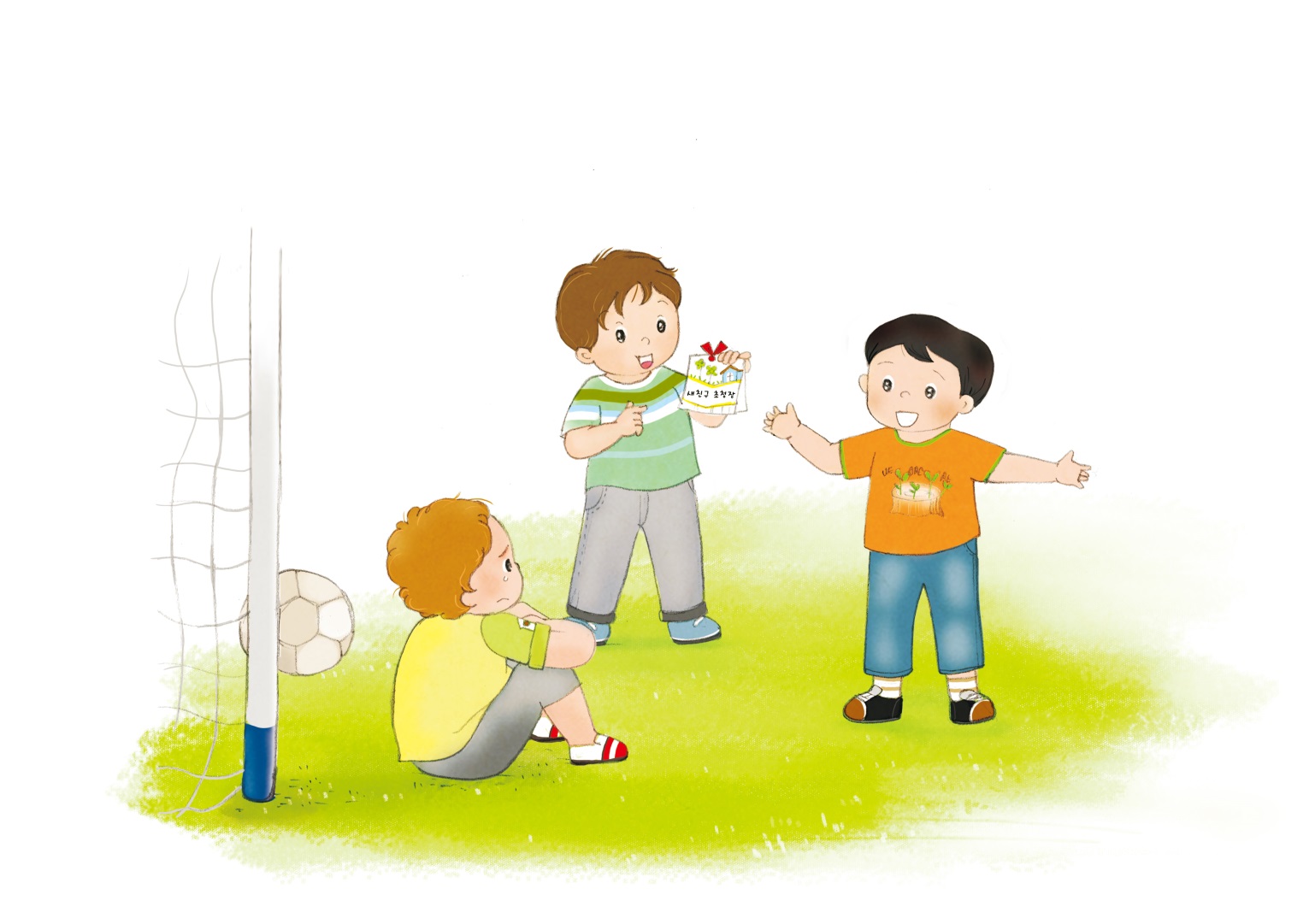 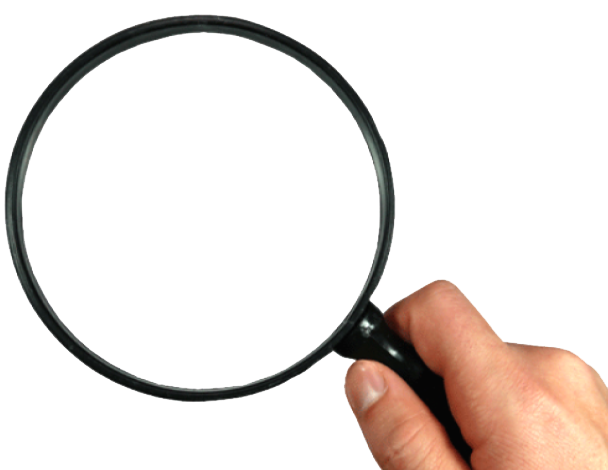 わたしに　とって　いちばん　おおきな　もんだいは　なんでしょうか?
ともだち
かんけい
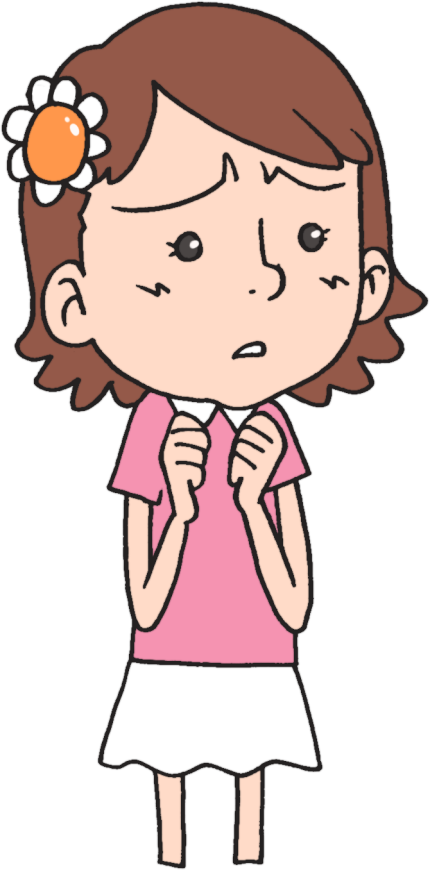 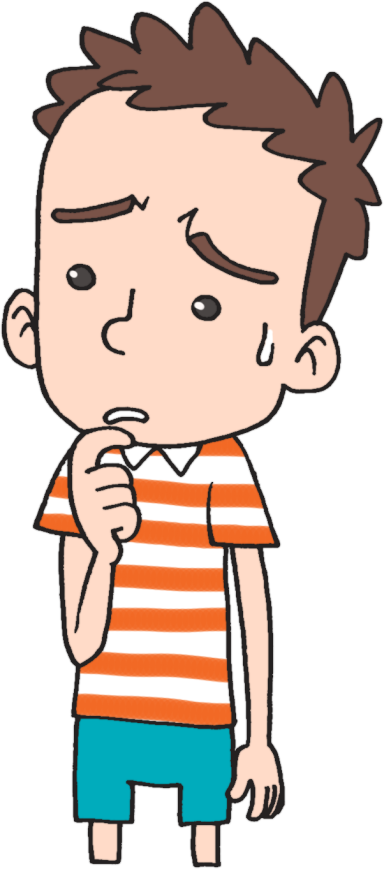 キリスト
べんきょう
かてい
もんだい
イエスさまは　キリスト　
　　　　すべての　もんだいの　かいけつしゃ!
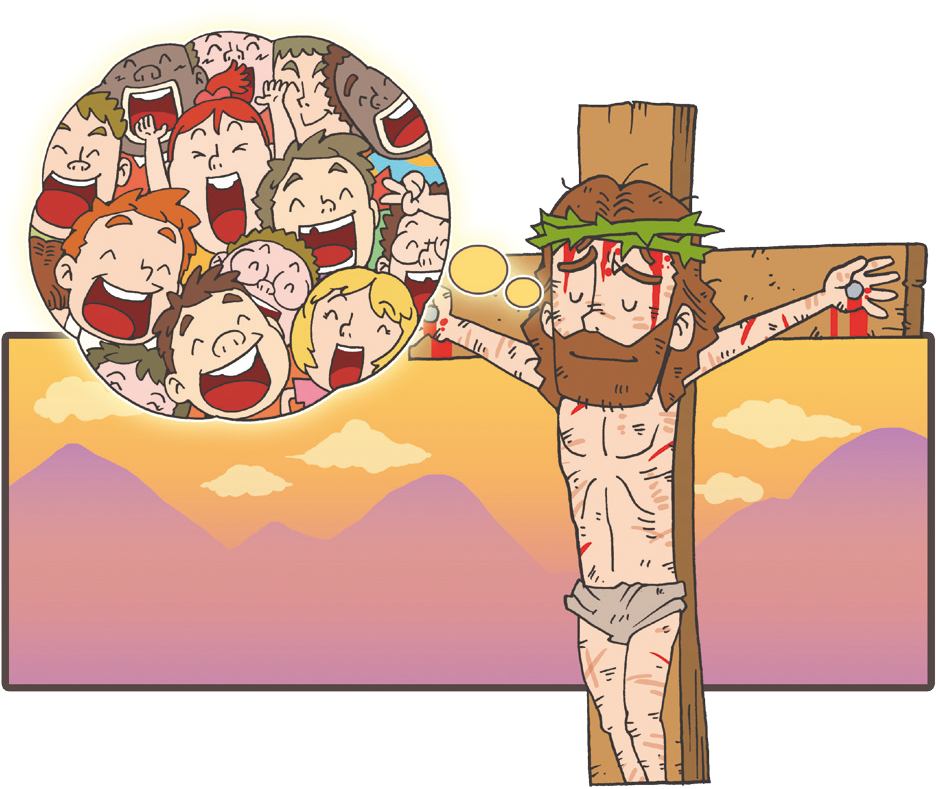 かんりょうした
(ヨハネ19:30)
わたしの　もんだいを　おいて
　　　　　　　 しゅうちゅういのりを　はじめよう
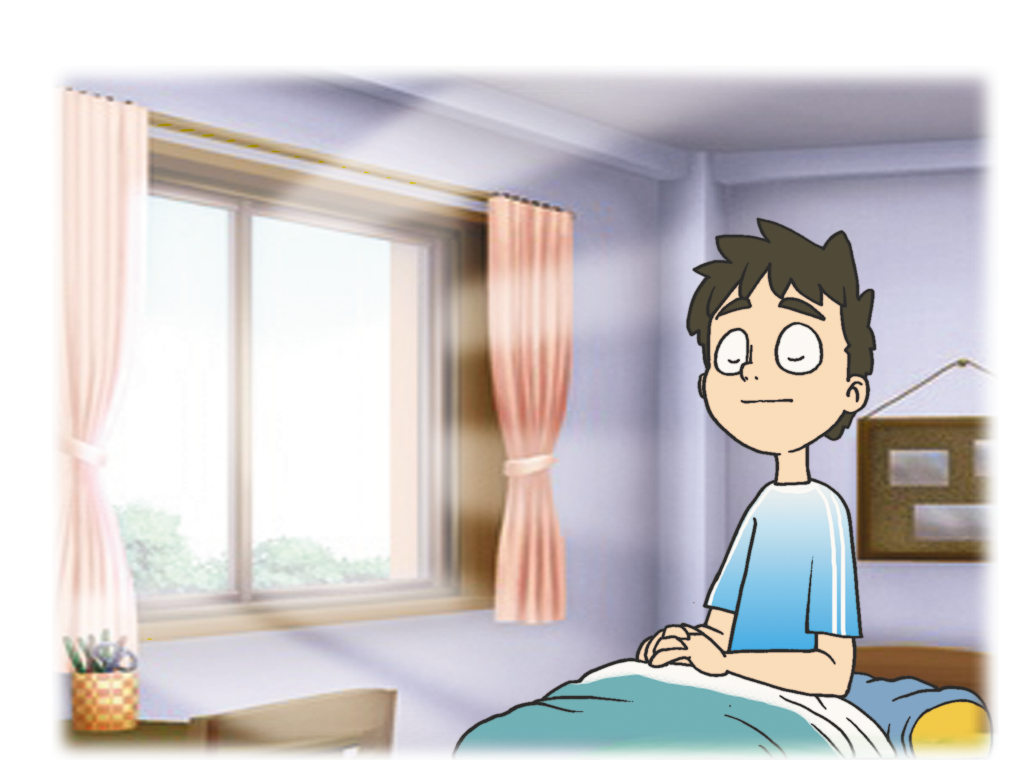 じかんを　きめて　いのろう
にちようれいはいの　
みことば / いのりのてちょうを よんで　いのろう
かくしんと　へいあんが　
くる　ときまで　いのろう
いのれないほど　あれはてて　しまった
ぶぶんを　いやされよう
げいのうじん
テレビ
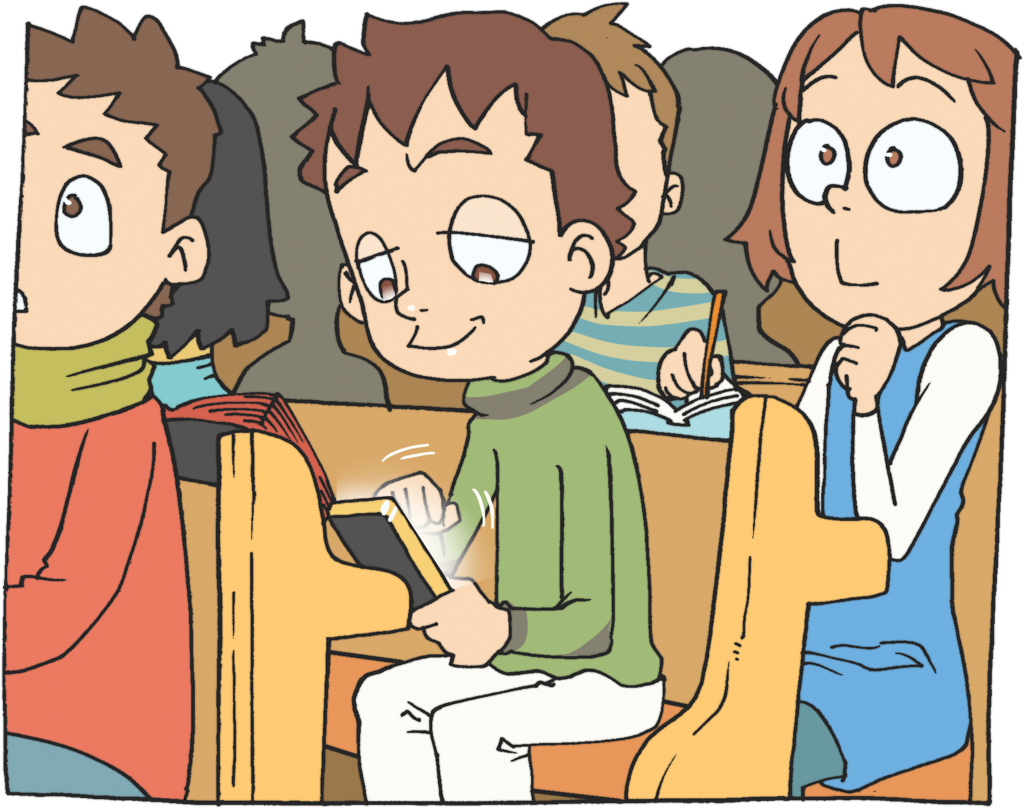 ゲーム
むきりょく
24じいのりが　なりたつ　ときまで　つづけよう!
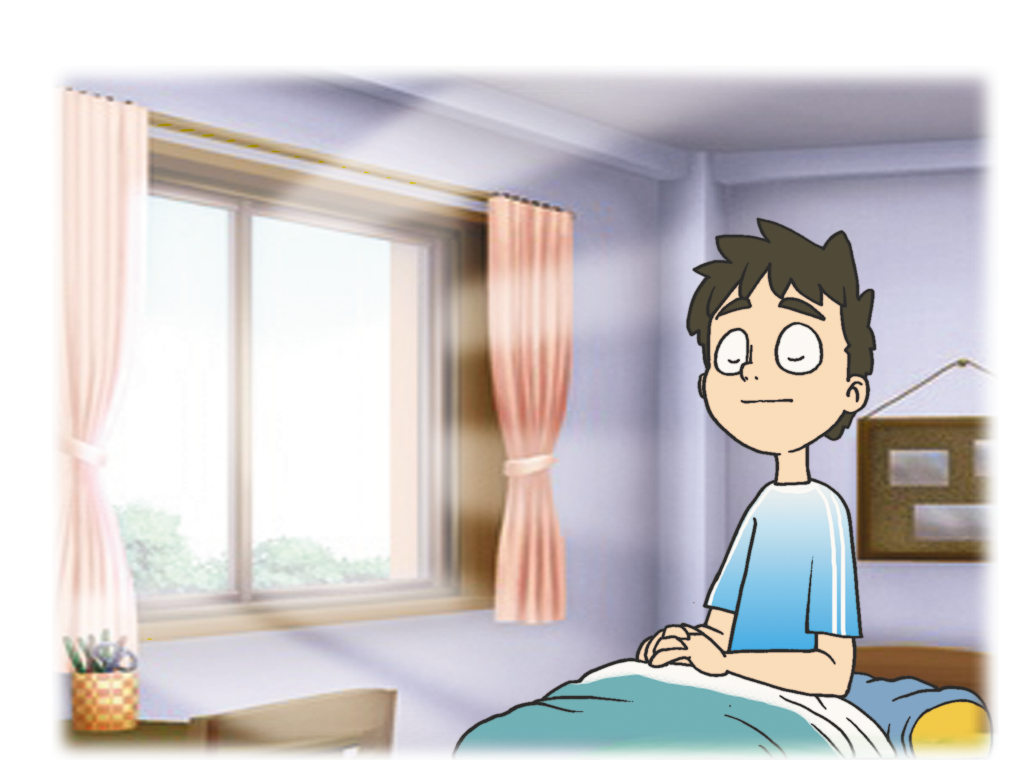 みことば　じょうじゅを　
たいけんするように　なります
こころに　ちからが　あたえられ　みらいが　みえます
あれはてた　じょうたいと　むのうが　いやされます
あれはてた　ぶぶんを　いやされる　
しゅうちゅう　いのりを　はじめましょう!
24じ
しあわせ
24じ
あじわい
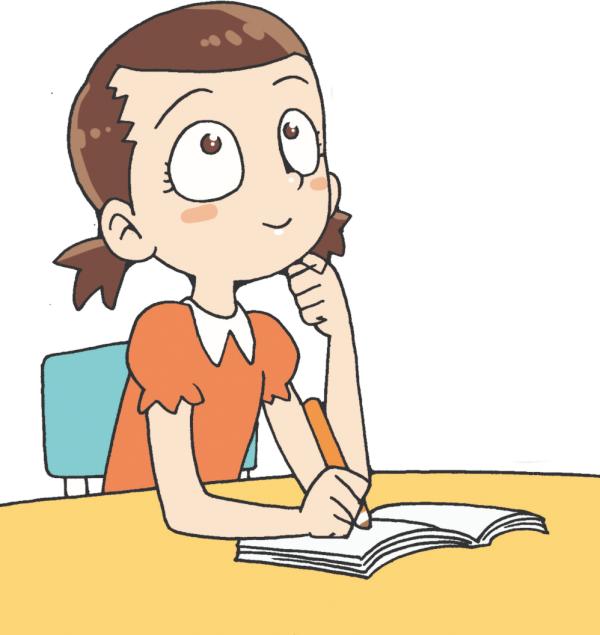 24じ　
いやし
パウロは　いのる　たびに　テサロニケ
　きょうかいの　しんとたちを　おぼえました 
　(Iテサロニケ1:2~3)
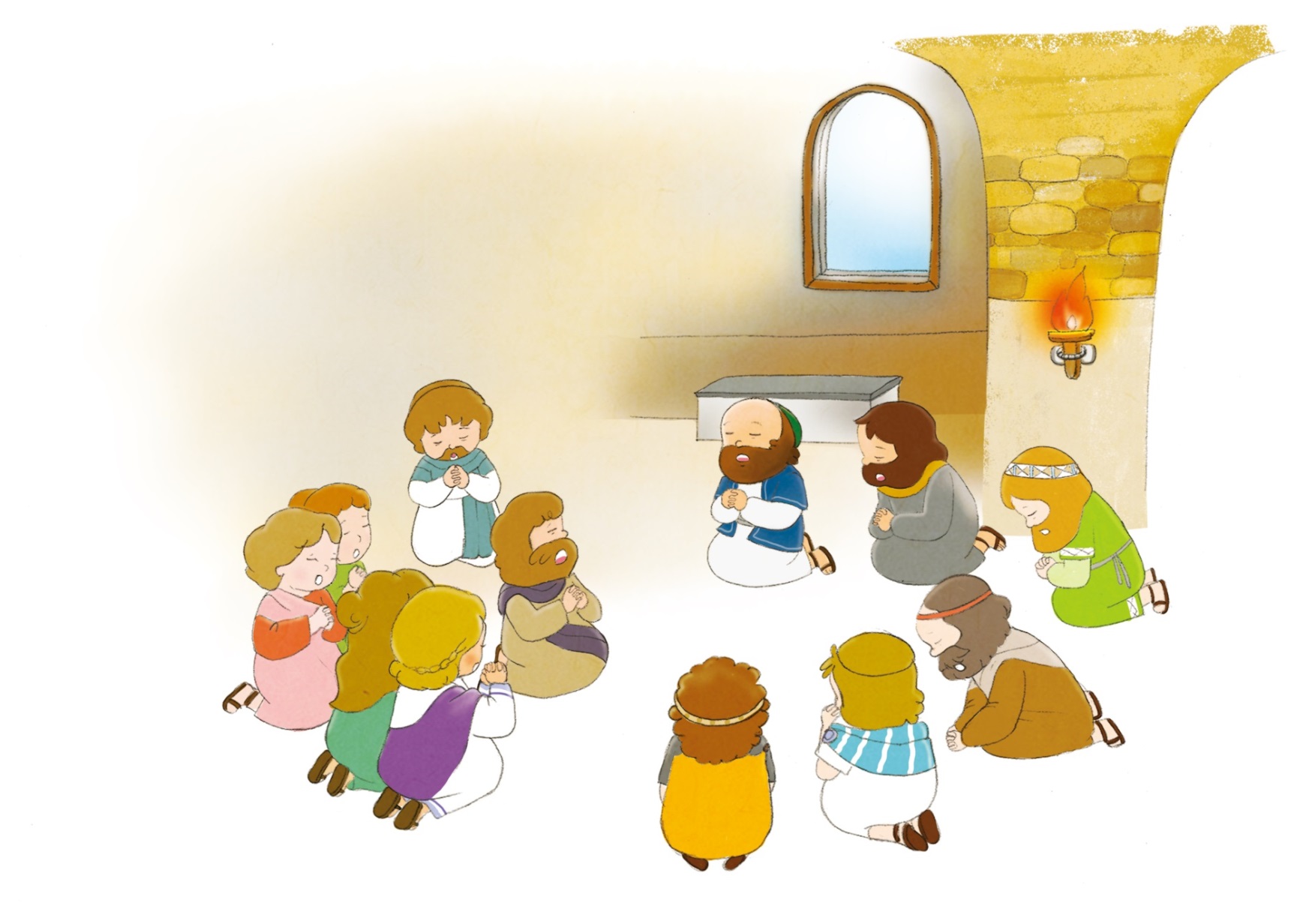 りゆうは　なんでしょうか
しんこうの
はたらき
のぞみの
にんたい
あいの
ろうく
でんどうの　ほうほうに　ついて　
フォーラムしましょう
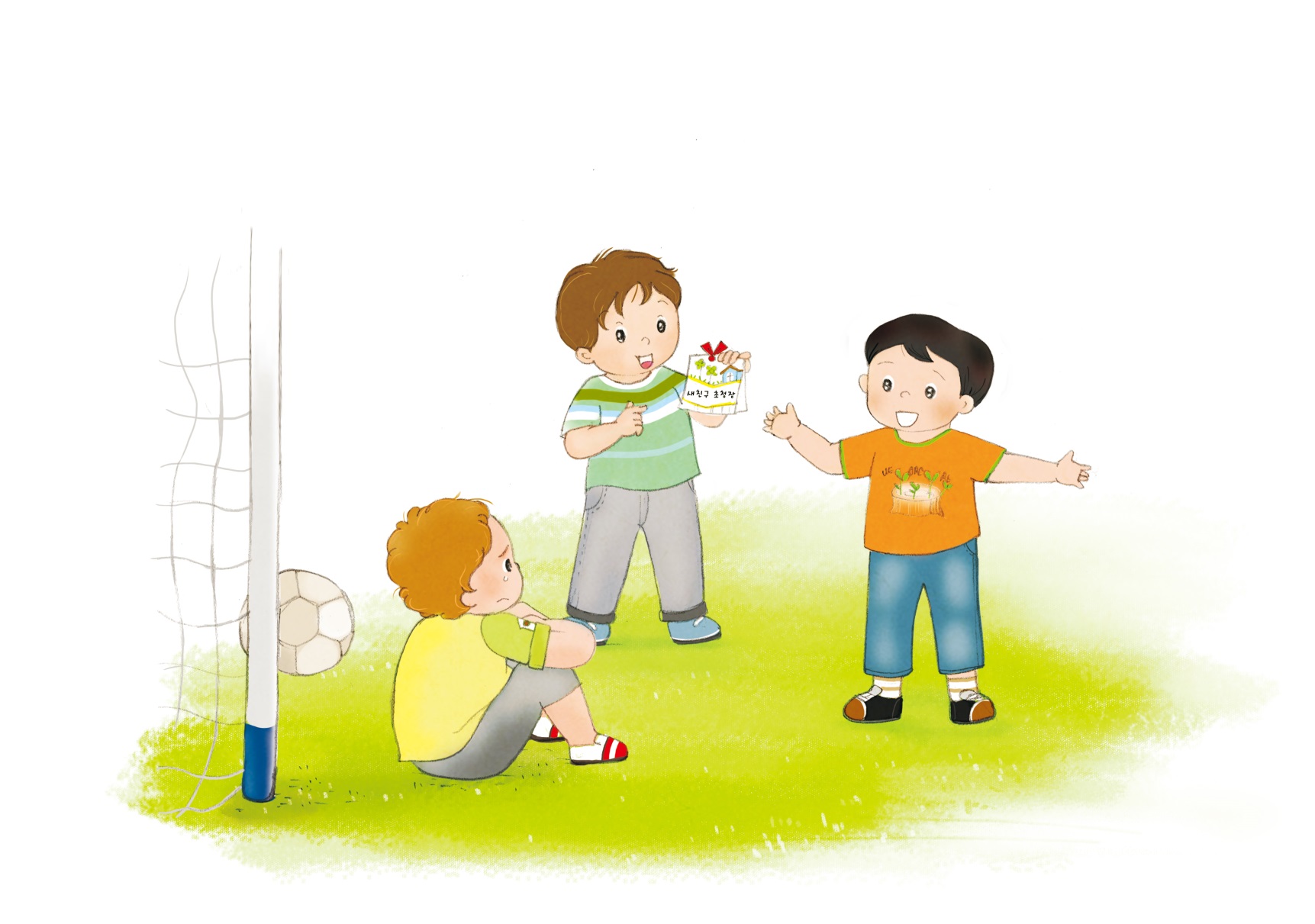 ちょくせつ　でんどうした　
けいけんは　ありますか
でんどうたいしょしゃを　
きめて　いのった　ことは　ありますか
ふだん　でんどうの　ために　じゅんびを　していることは　ありますか
2. テサロニケきょうかいは　ことば　だけではなく　いのちうんどうを　しました (Iテサロニケ1:5)
ちから
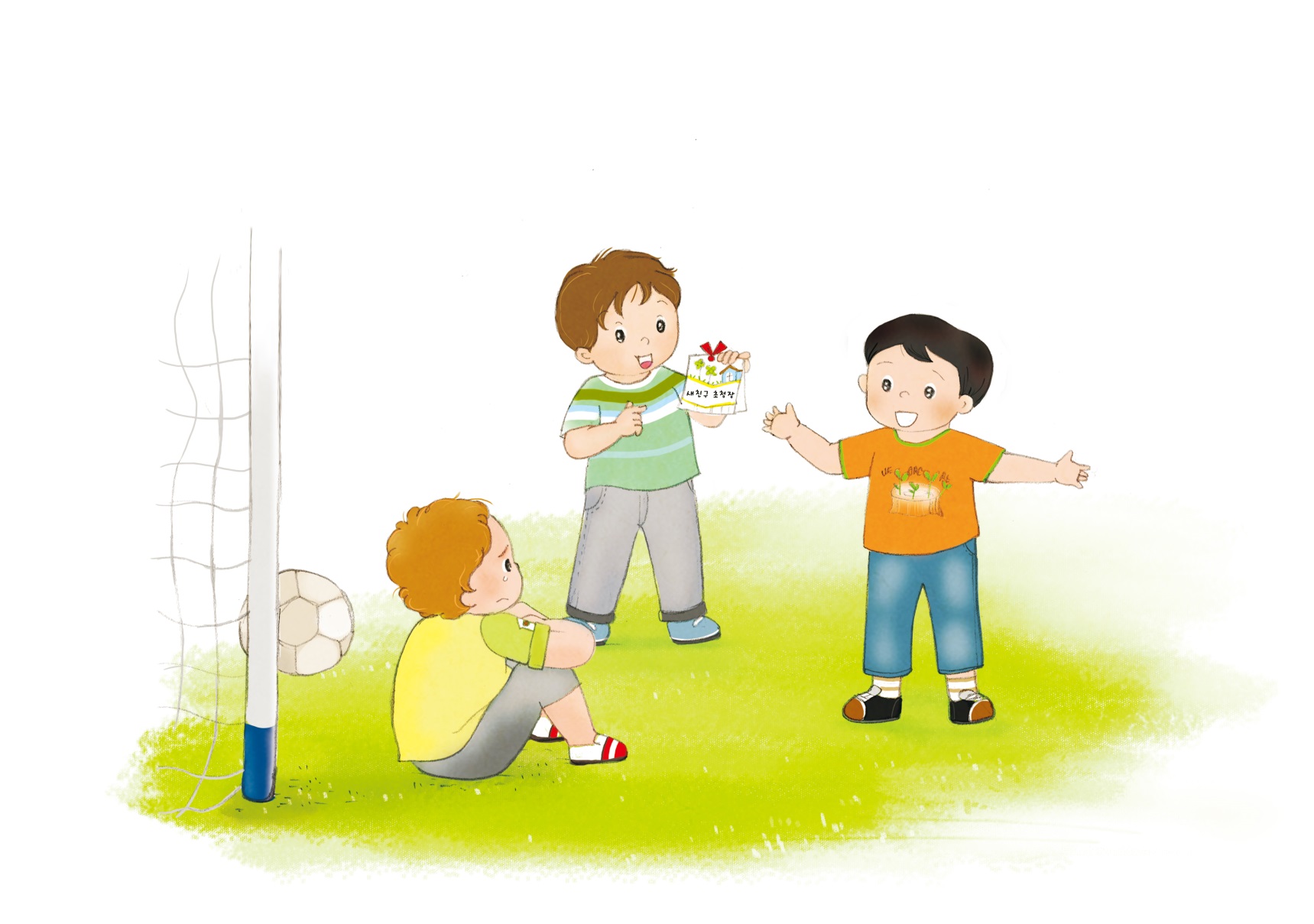 でんどうは　かみさまの　
ちからで　なりたつことです!
せいれい
せいれいに　みちびかれて　そなえられた　ひとを　
みつけることです!
つよい
かくしん
イエス・キリストを　しんじる　つよい　かくしんが　
つたえられます!
3. でんどうしゃは かみのくにと　えいこうに　
　ふさわしい　でしだと　ほめられます
　 (Iテサロニケ2:12)
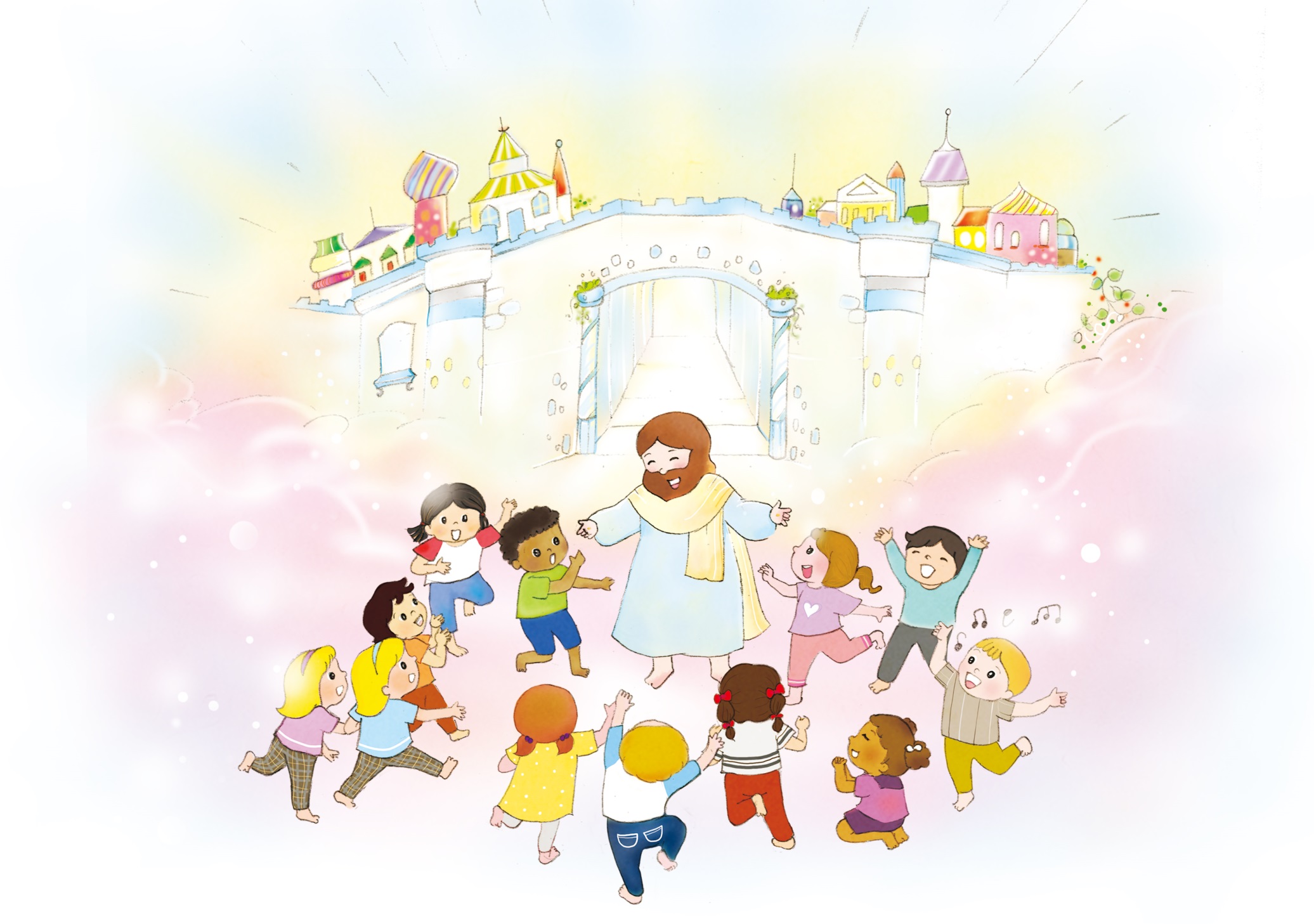 フォ
ー
ラム
し
て
いん
し
よう
こく
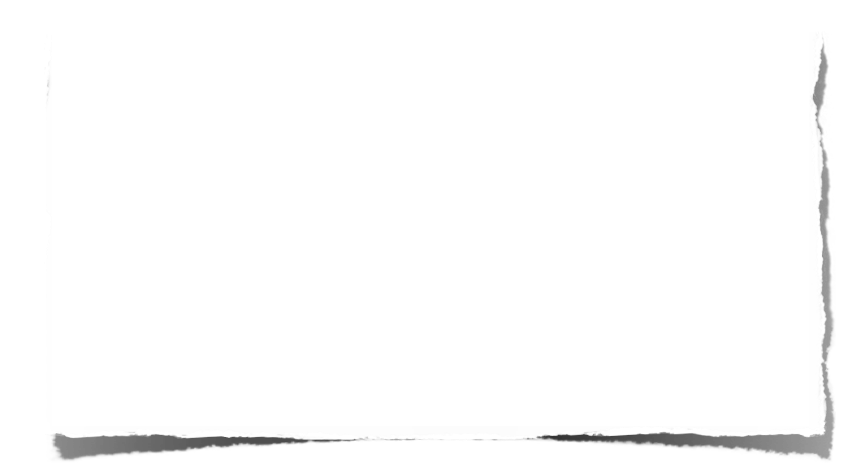 みことばの　なかで　いちばん　こころに　
のこった　ことを　フォーラムしよう
でんどうの　ほうほうに　ついて　
フォーラムしよう
こんしゅうに　じっせんすることを　
フォーラムしよう